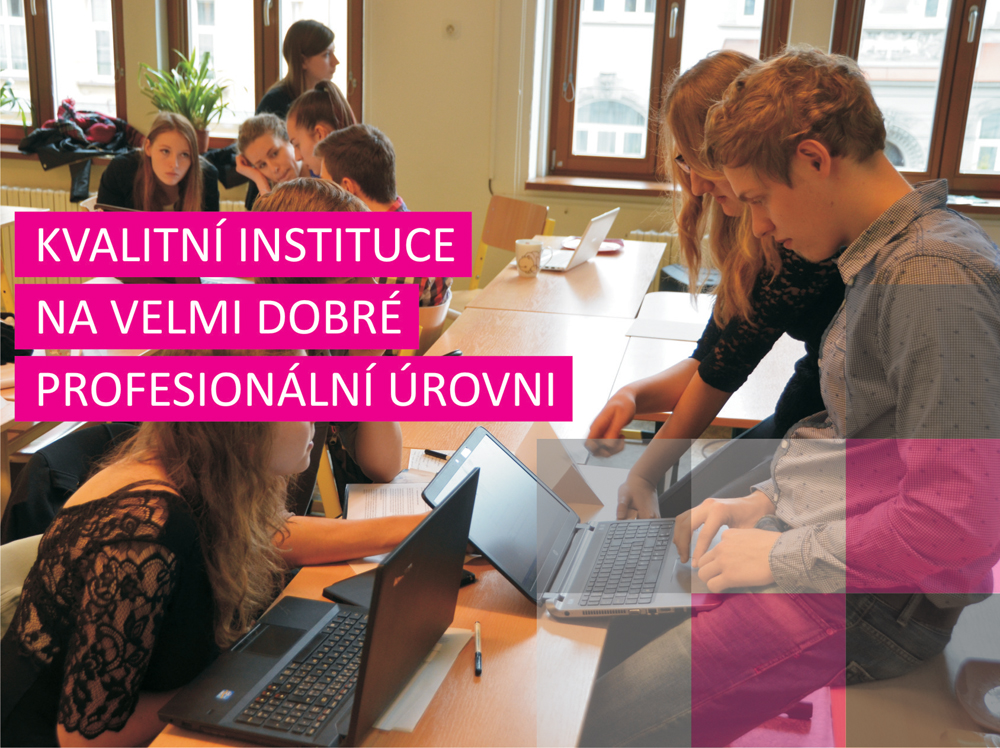 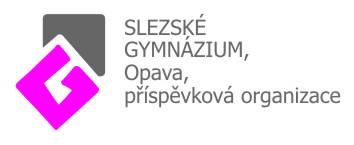 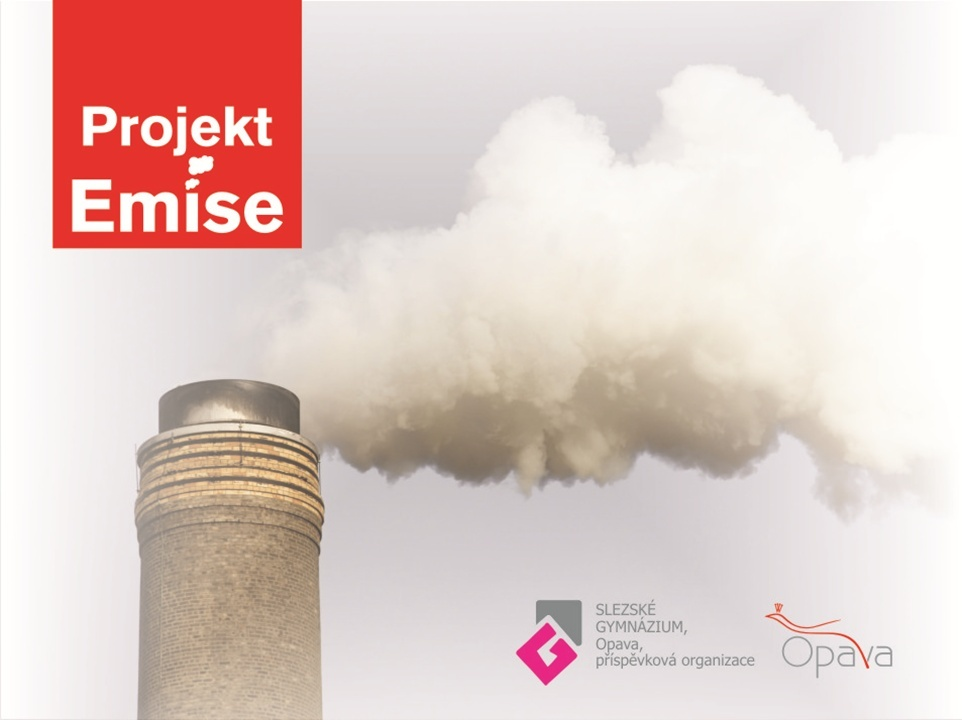 PROČ TO DĚLÁME?
Chceme-li lepší podmínky pro ovzduší, musíme s tím něco udělat…
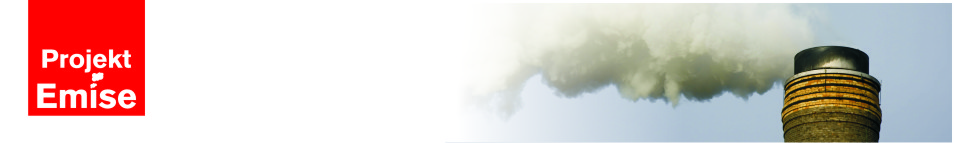 ZIMA V ROCE 2013
Takhle to vypadalo, když u nás bylo nejhorší ovzduší.
 Způsobili to lidé, kteří spalovali všechno, co jim přišlo pod ruce.
 Ale nyní to můžeme změnit.
Ptáte se jak? To vám hned prozradíme…
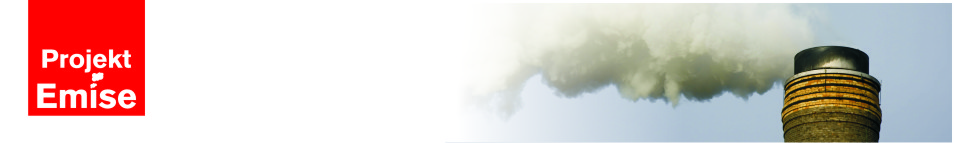 NEJHORŠÍ OBLASTI V ROCE 2014
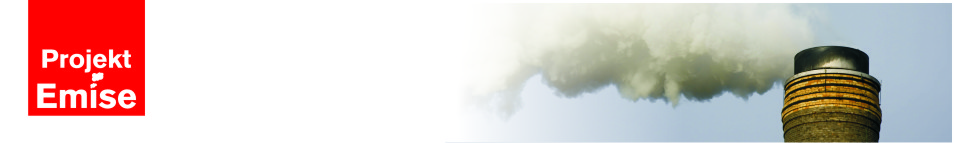 POLÉTAVÝ PRACH
vzniká při vulkanických erupcích, požárech či působením větrné eroze
poškozuje dýchací ústrojí usazováním těžkých kovů v těle
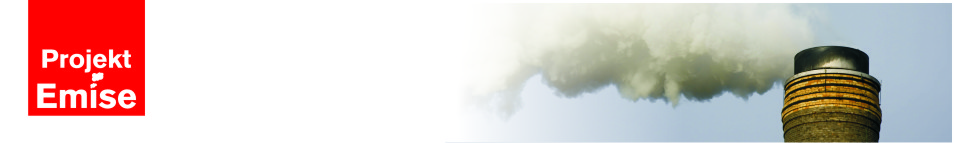 Proč vyměnit kotle
rozdíl mezi starým a novým kotlem
 škodlivost kouře ovlivňuje
v čem topíme (nový x starý kotel)
jak topíme (dostatek vzduchu – lepší spalování)
čím topíme
jak se staráme o kotel a komín (pravidelné prohlídky)
zdroj obrázku MSK Ing. Bruštík
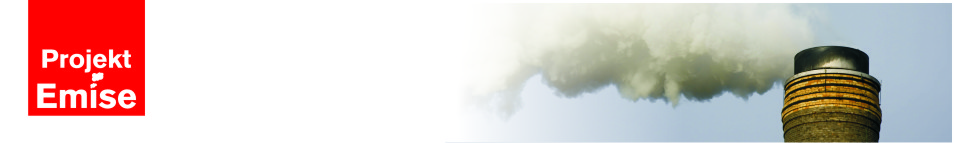 OXID UHELNATÝ
uvolňuje se při spalování uhlí, ve výfukových plynech atd.
způsobuje únavu, nevolnost, bolesti hlavy, závratě, ztrátu vědomí až smrt
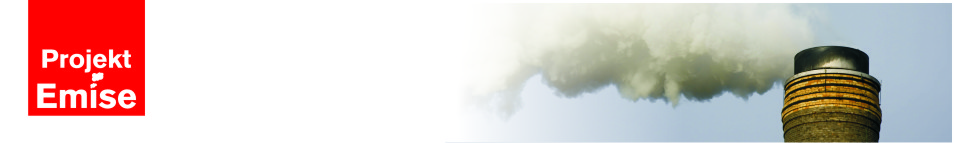 OXID SIŘIČITÝ
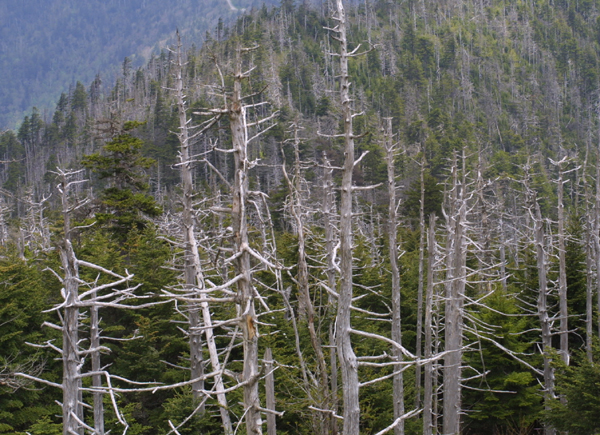 vzniká při spalování nekvalitního uhlí
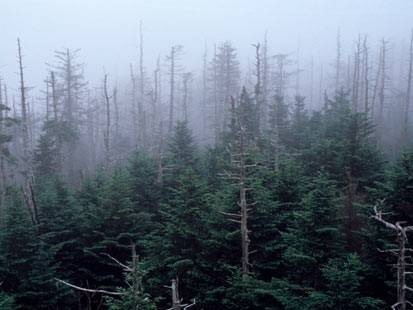 způsobuje poškození plic, srdečního svalu, je příčinou kyselých dešťů
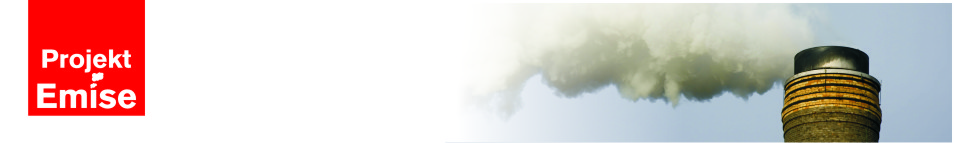 PVC
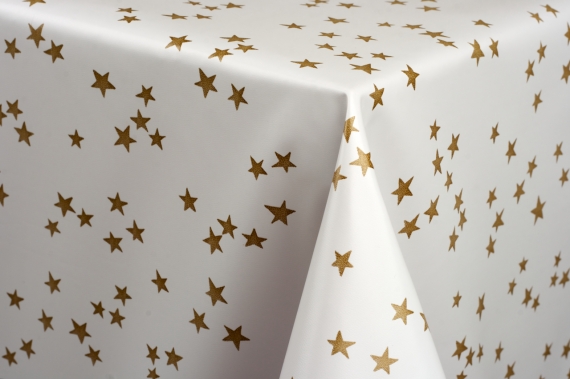 používá se na podlahové krytiny, hračky, hadice, ubrusy, tyče, trubky
spalováním vznikají dioxiny, furany
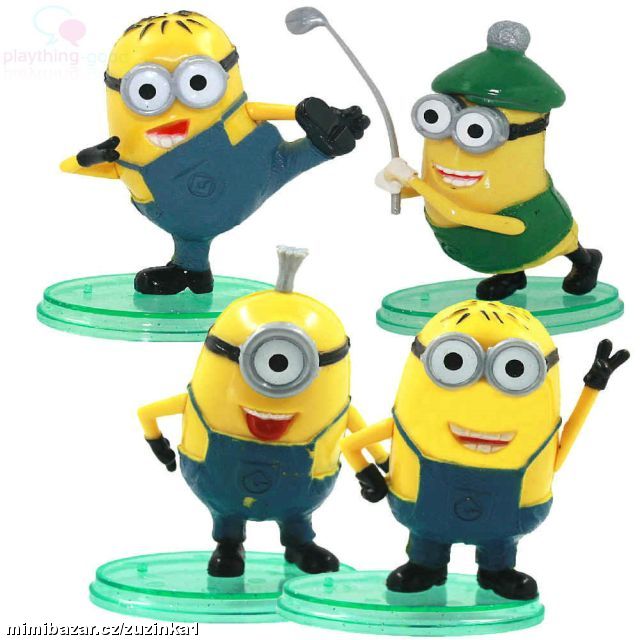 způsobuje rakovinu, poškození nervového a imunitního systému, změny hormonální soustavy - štítná žláza, změny reprodukčních funkcí
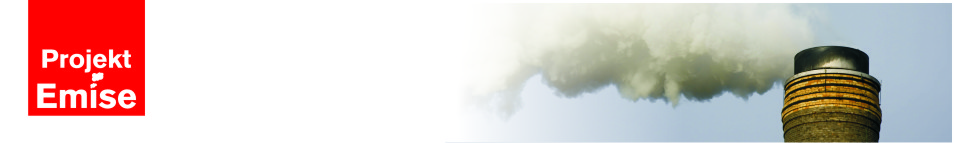 POLYETHYLEN
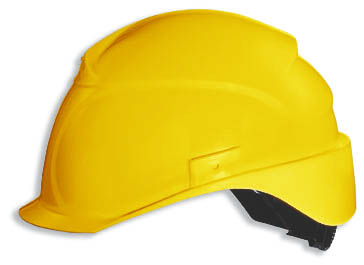 používá se na sáčky, fresh fólie, kelímky, síta, cedníky, vědra
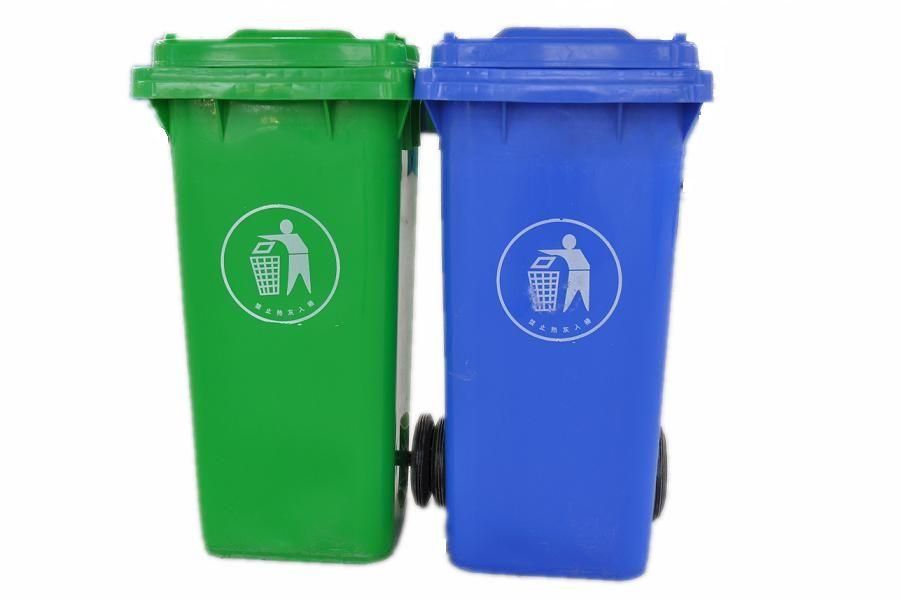 spalováním vznikají polycyklické aromatické uhlovodíky
působí rakovinotvorně, toxicky, mutagenně a dlouhodobě se hromadí v těle
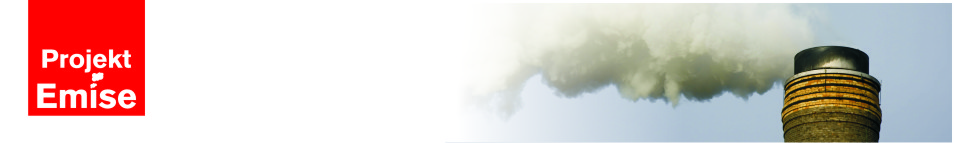 POLYPROPYLEN
používá se na kelímky, koberce, textilní vlákna, židle, lana, trubky
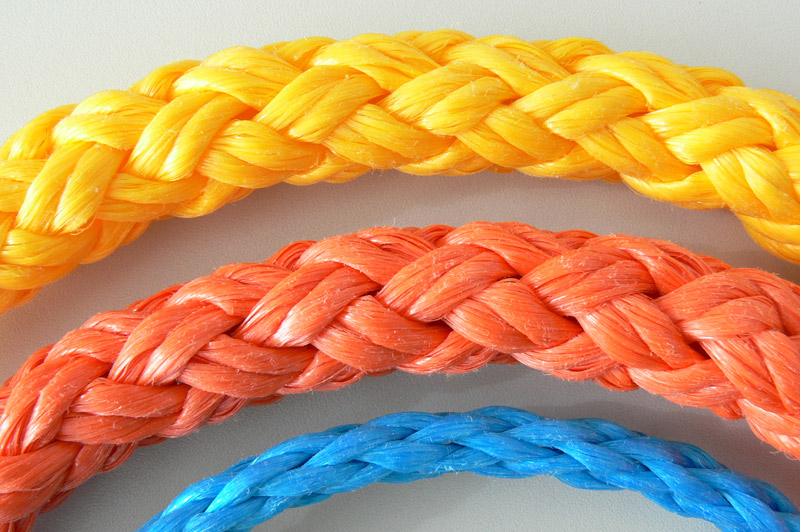 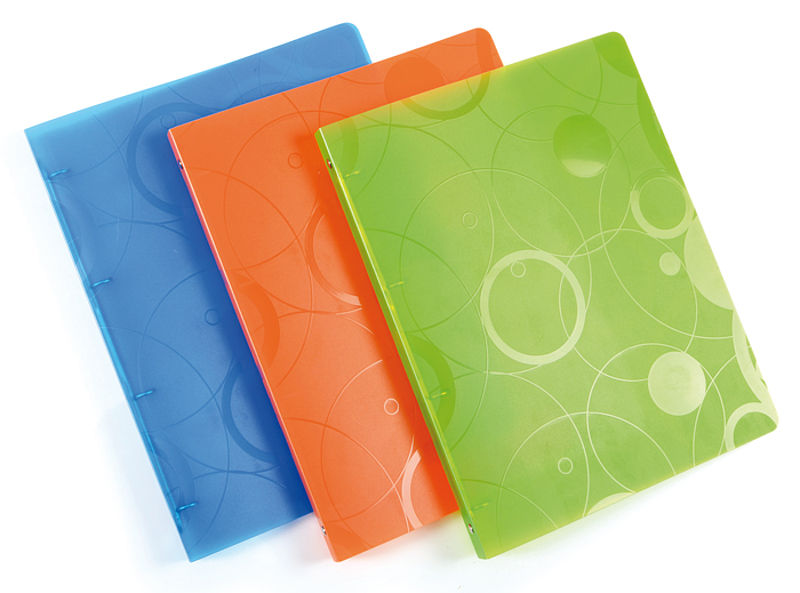 spalováním vznikají polycyklické aromatické uhlovodíky, akrolein
způsobuje rakovinu, dráždí oči a pokožku
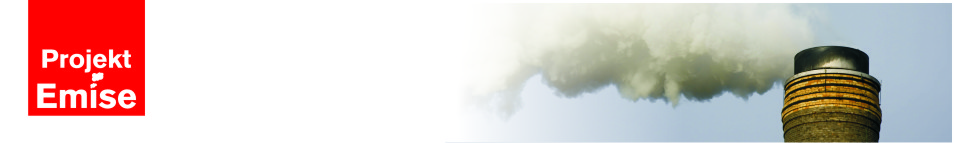 POLYSTYREN
používá se na misky, košíky, obalový a izolační materiál, věšáky, kelímky
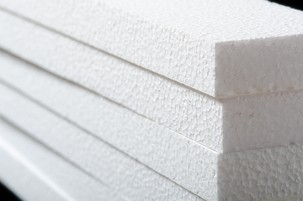 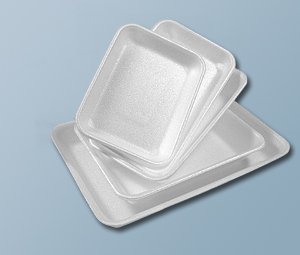 spalováním vzniká styren
způsobuje rakovinu, poškozuje oči a sliznice, způsobuje únavu, depresi, bolesti hlavy
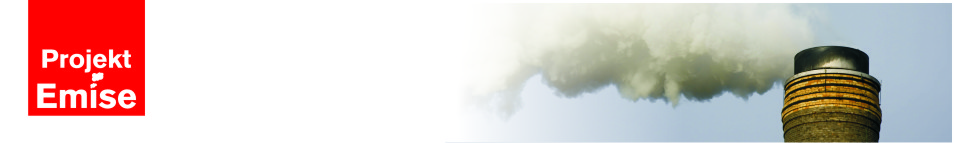 POLYAMIDY
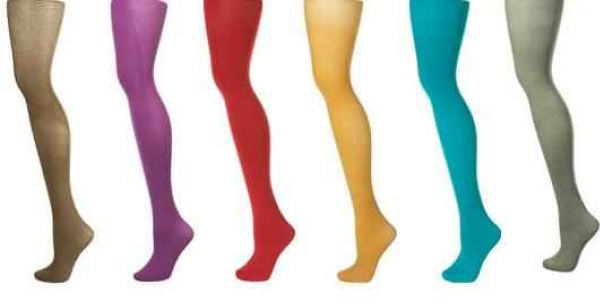 elastické prádlo, dámské silonové punčochy, lana
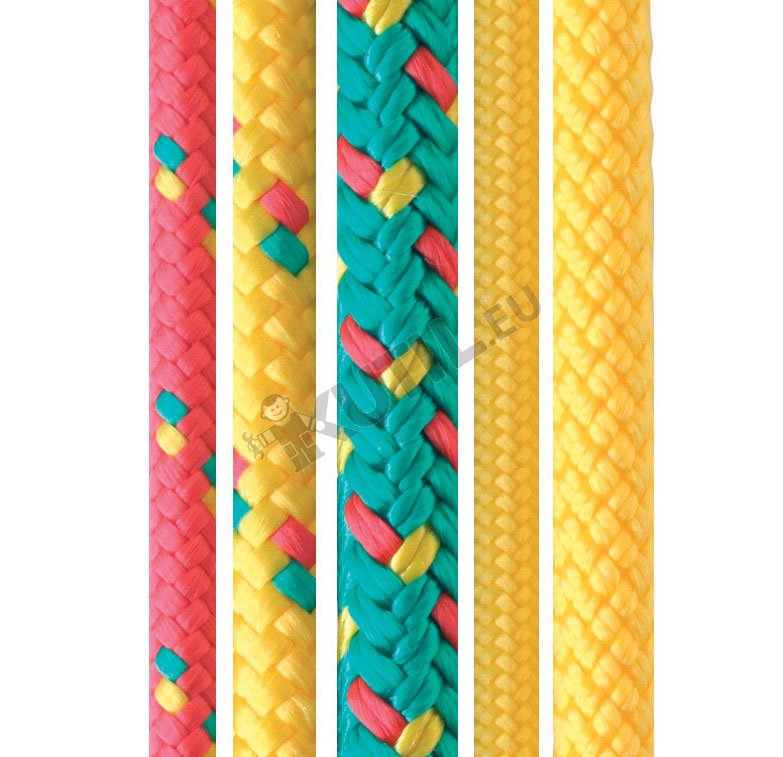 spalováním vzniká čpavek
dráždí oči, sliznice nosu, působí nevolnosti a bolesti hlavy
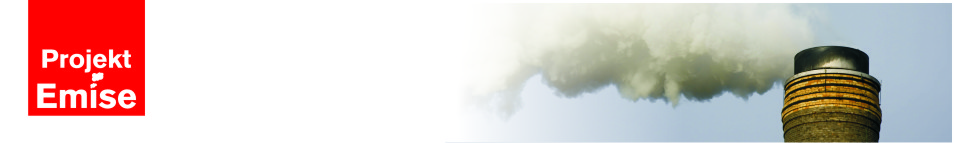 GUMA
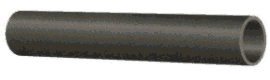 hadice, pneumatiky
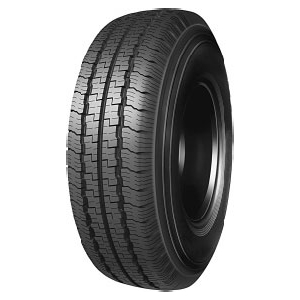 spalováním vznikají oxidy síry – oxid siřičitý, oxid sírový
dráždí dýchací cesty, způsobuje záněty průdušek, astma, bolesti hlavy, migrény
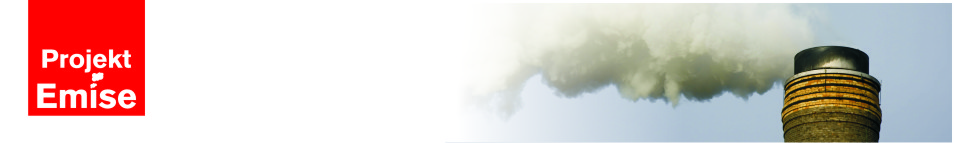 DŘEVOTŘÍSKA
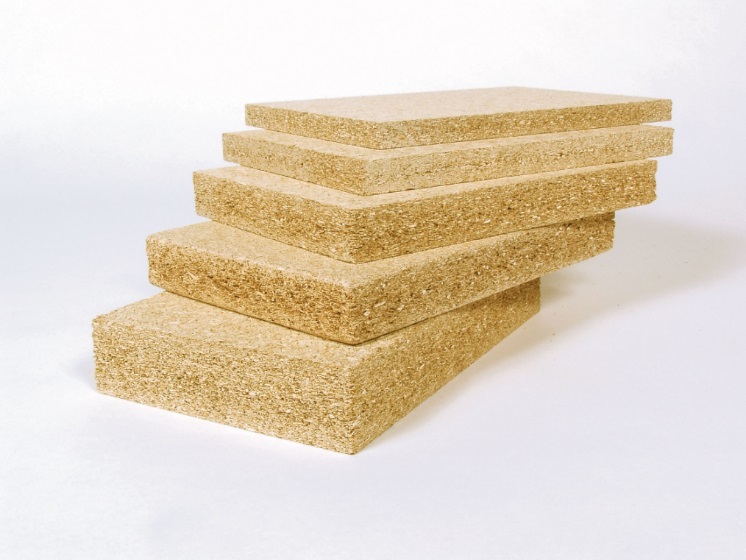 nábytek, vybavení interiérů
spalováním vzniká formaldehyd a další aldehydy
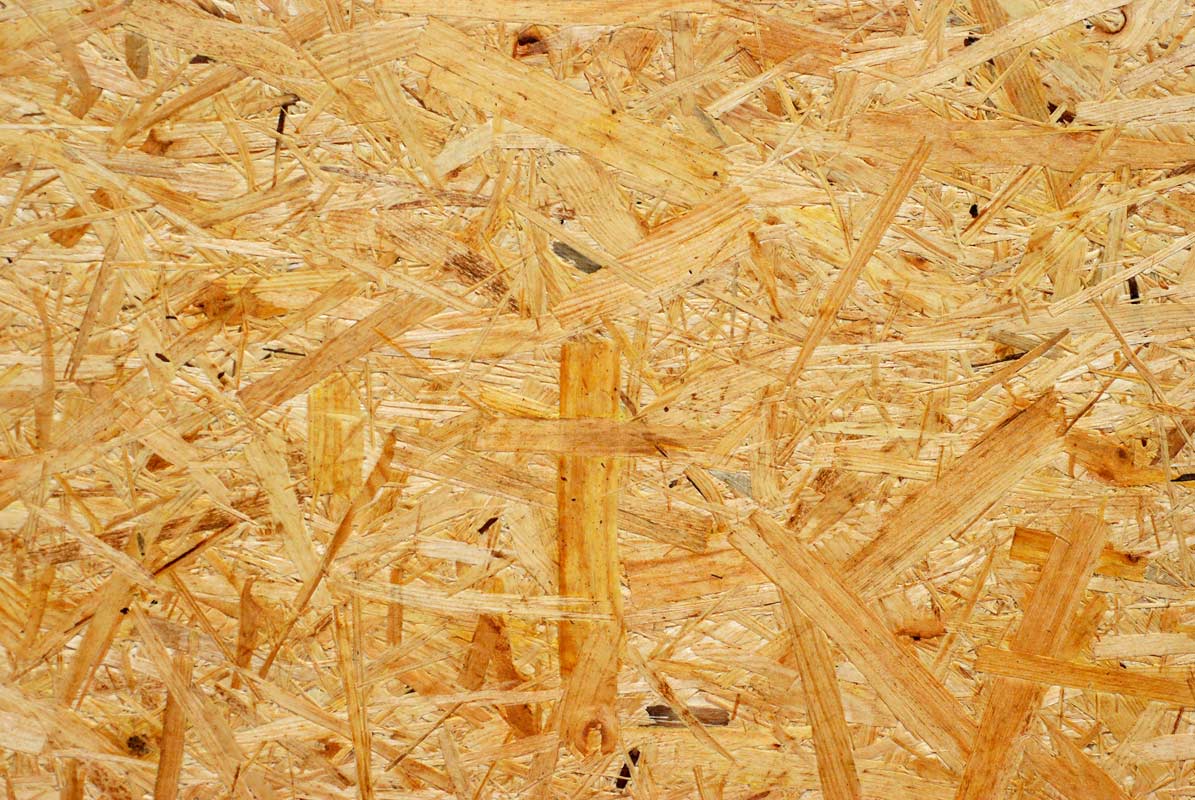 zplodiny jsou rakovinotvorné, mutagenní, dráždí oči a plíce, způsobují alergie
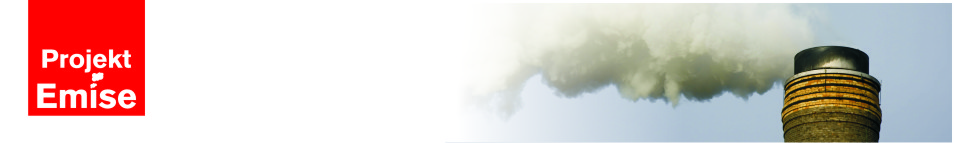 POTIŠTĚNÉ PAPÍRY A ČASOPISY
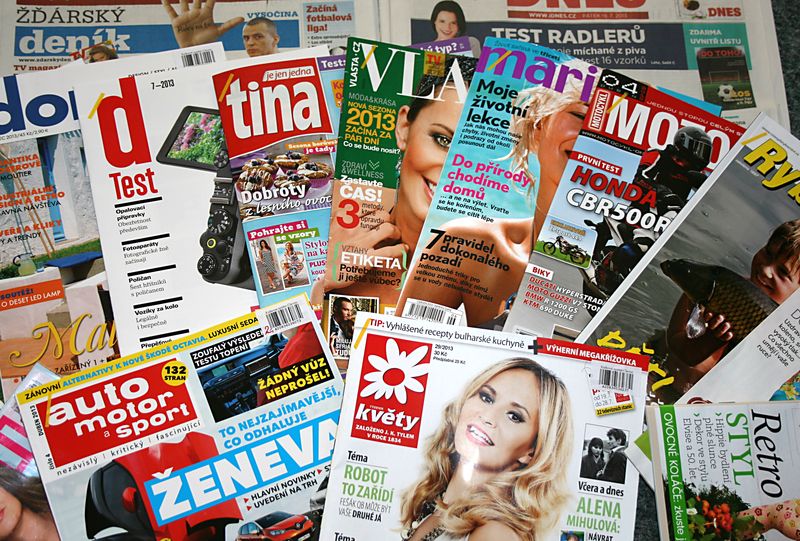 časopisy, letáky, noviny apod.
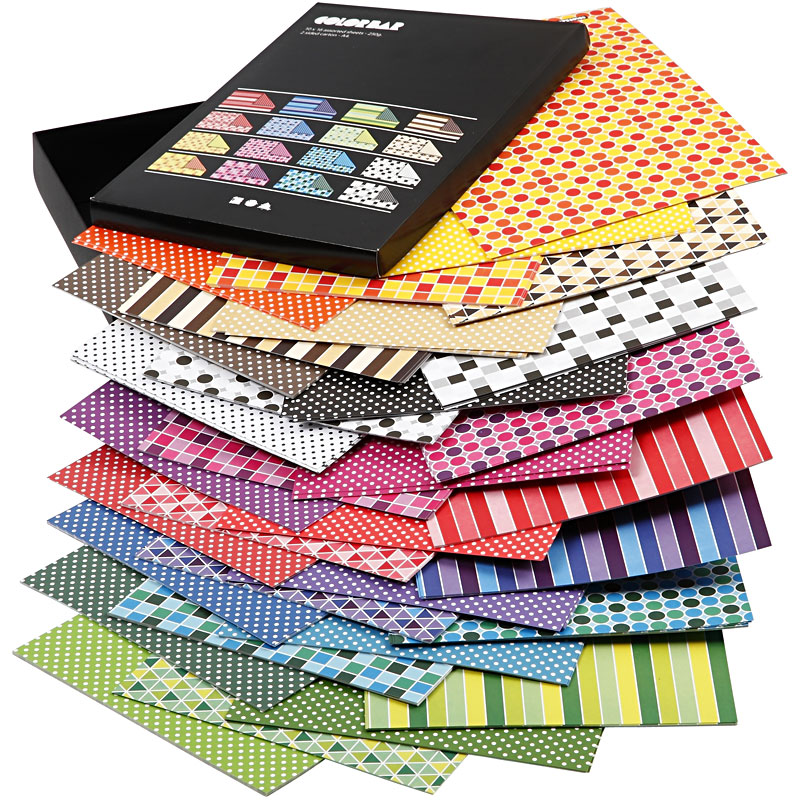 spalováním vznikají halogenové uhlovodíky, částice těžkých kovů
způsobují krevní abnormality, poškození jater, vrozené vady
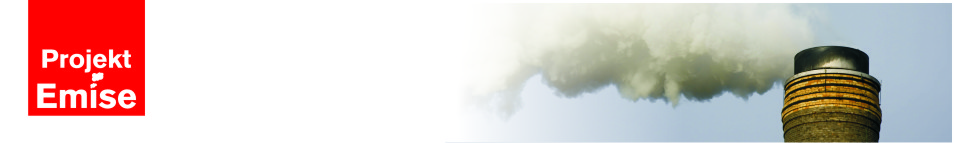 UHLÍ
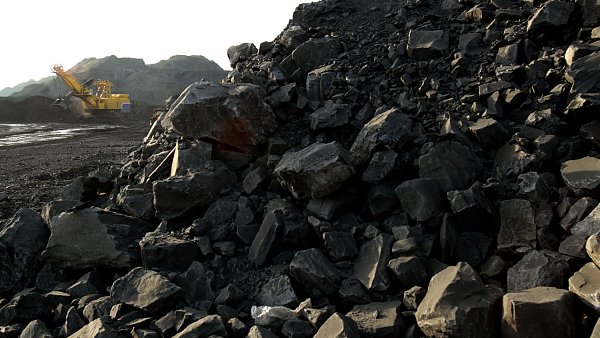 způsobuje nevolnost, bolesti hlavy, migrény, záněty průdušek, astma
spalováním vzniká oxid siřičitý, oxid uhličitý, oxid uhelnatý, oxidy dosíku
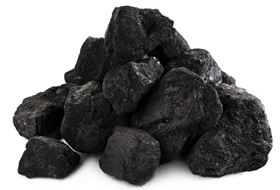 zplodiny vzniklé spalováním způsobují kyselé deště
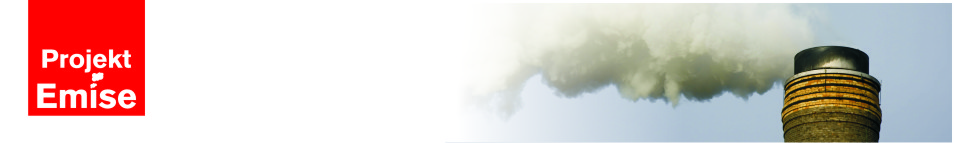 POPEL
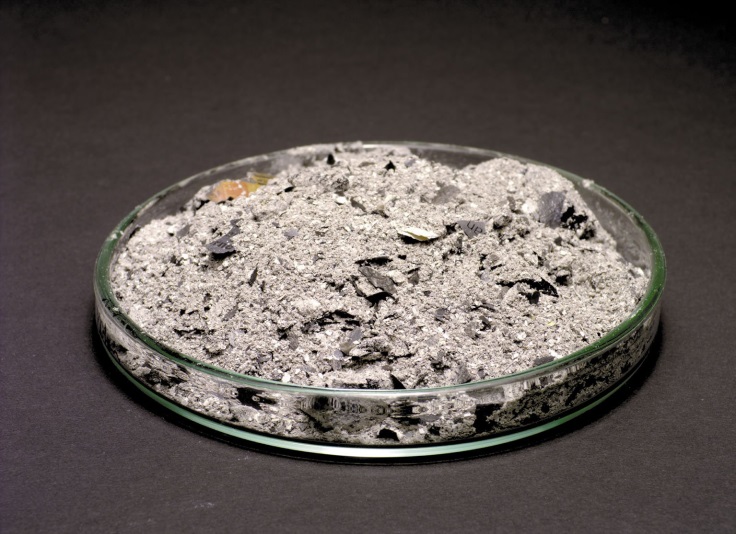 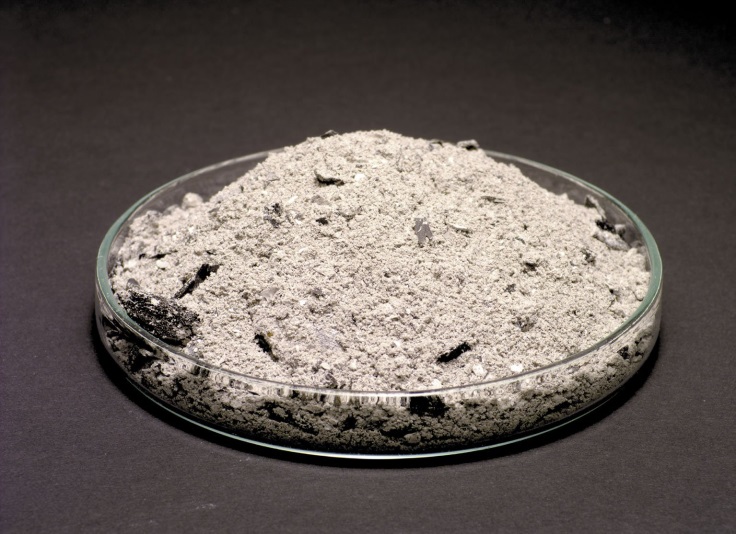 1.
2.
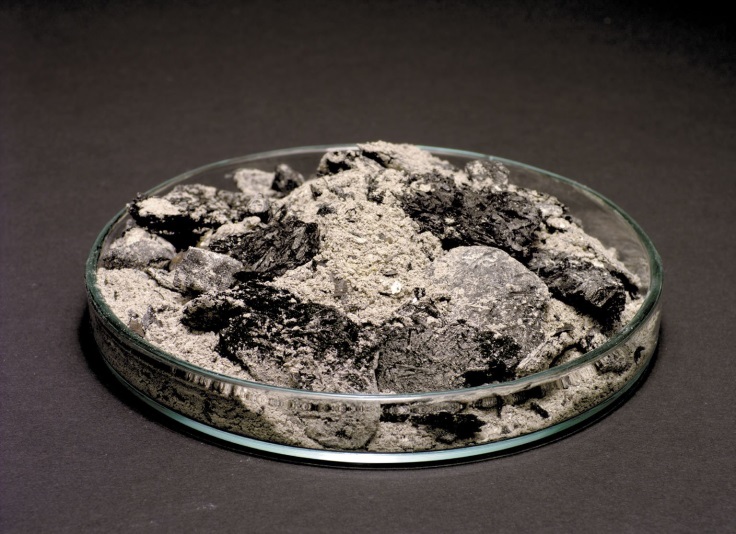 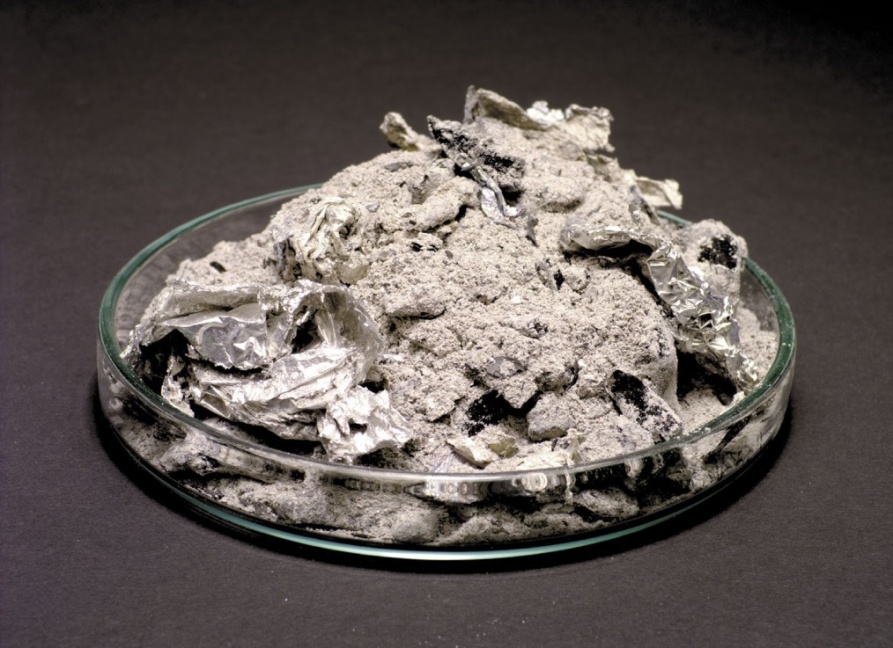 3.
4.
[Speaker Notes: Popel je jemný bez viditelných hrudek, vznikl spálením kvalitního suchého dřeva (sušené aspoň 2 roky a vlhkost menší než 20%)
Popel vznikl spálením nekvalitního = vlhkého dřeva a  nekvalitního uhlí (vysoký obsah síry). Vidíme hrudky, které značí nedokonalé spalování. Uvolnilo se více škodlivin, než u 1. popelu
Popel vznikl spálením komunálního odpadu (toho, co dáváte do koše) vše kromě plastů. V popelu jsou již znatelné zbytky odpadu. Při tomto spalování se velmi zanáší komín a ničí se.
Nejhorší ze čtyř popelů, vznikl spálení komunálního odpadu včetně plastů. Na obrázku můžeme vidět zbytky alobalu. Při spalování se již uvolňuje množství rakovinotvorných látek]
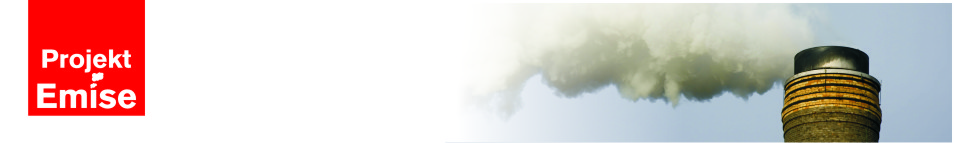 ZÁŠTITA
MŽP
ministr životního prostředí
Richard Brabec
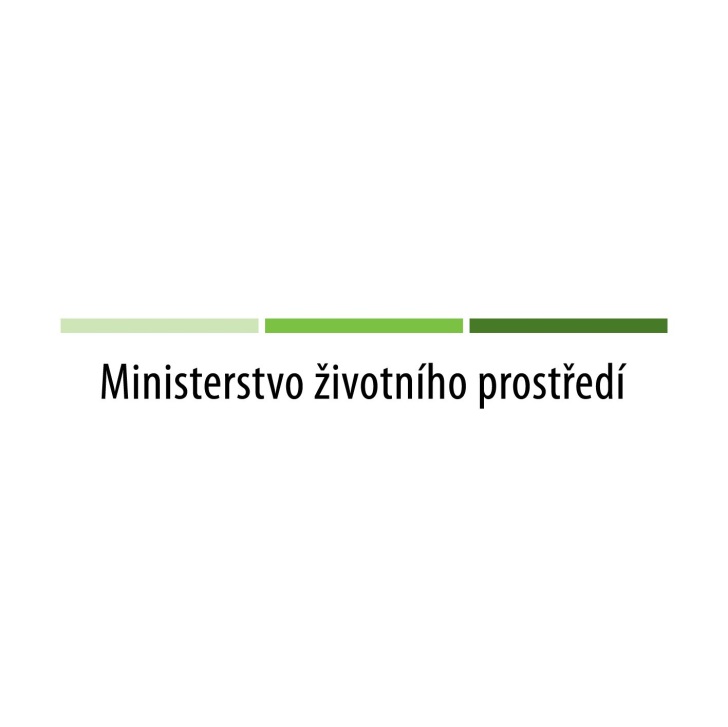 MŠMT
exministr školství mládeže a tělovýchovy
 Marcel Chládek
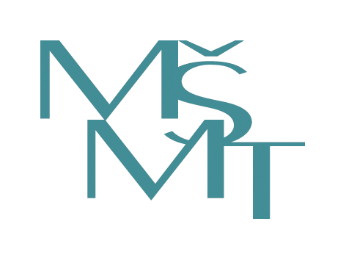 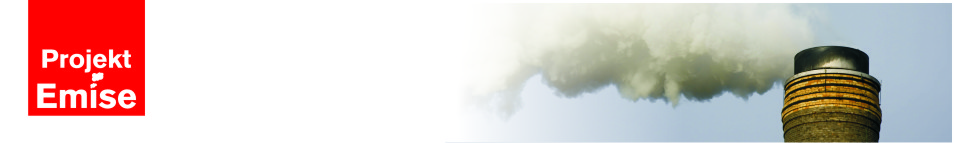 SPOLUPRÁCE
vedoucí oddělení ochrany ovzduší a integrované prevence
 Marek Bruštík

referentka EVVO pro školy MSK
Jana Harmanová
MORAVSKOSLEZSKÝ KRAJ
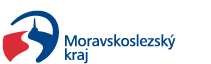 STATUTÁRNÍ MĚSTO OPAVA
náměstek primátora
Dalibor Halátek

koordinátorka EVVO SMO
Kateřina Durčáková
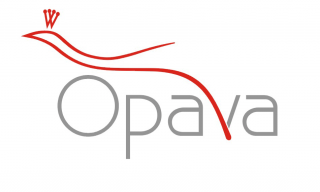 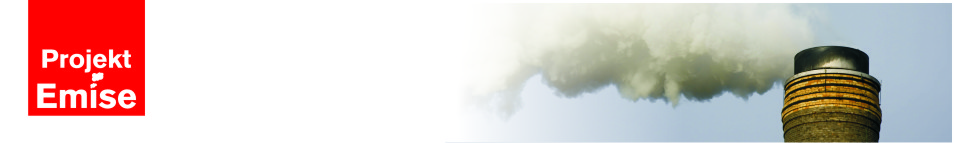 SPOLUPRÁCE
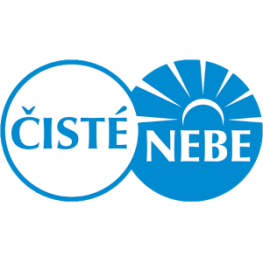 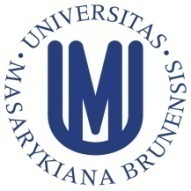 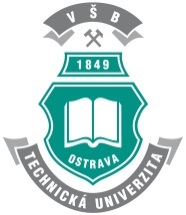 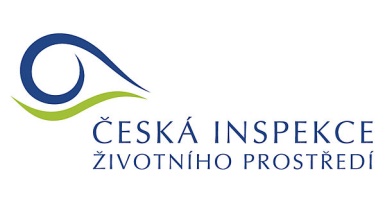 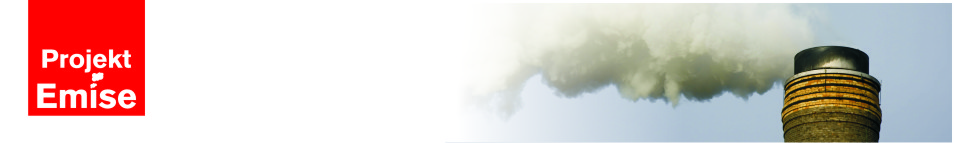 ZÁJEM MÉDIÍ
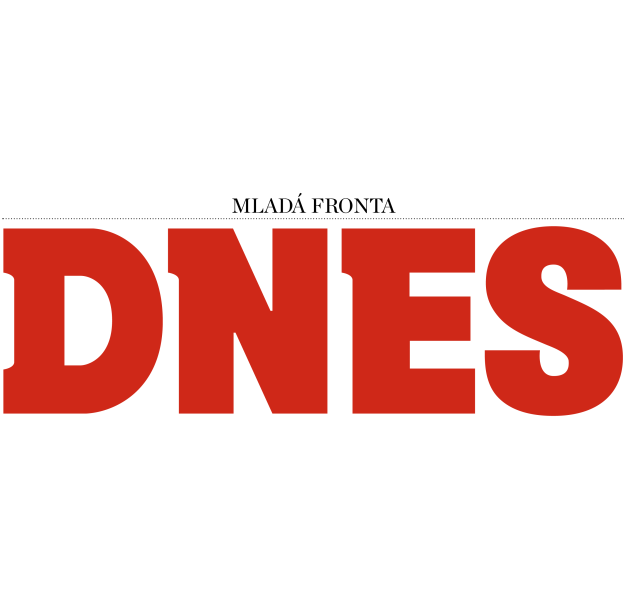 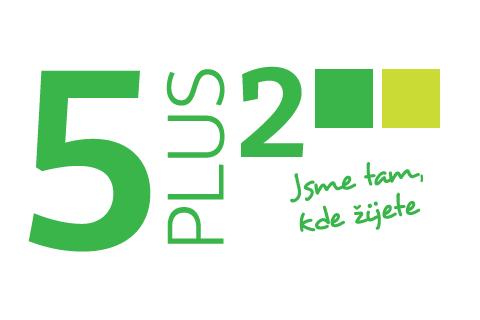 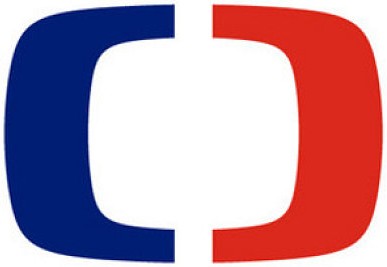 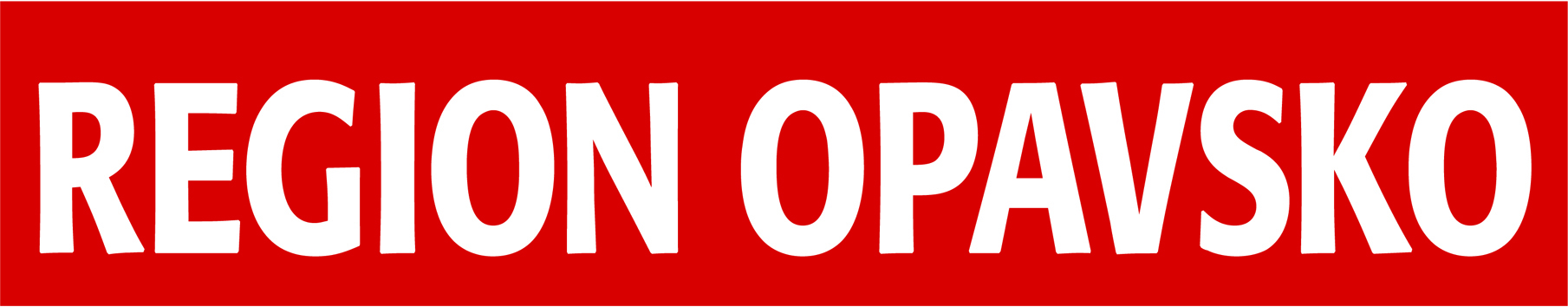 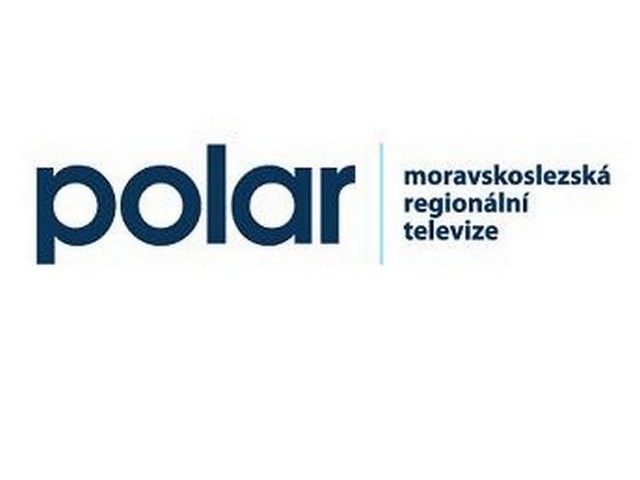 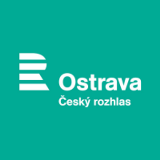 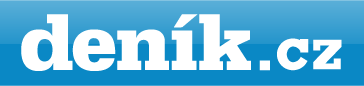 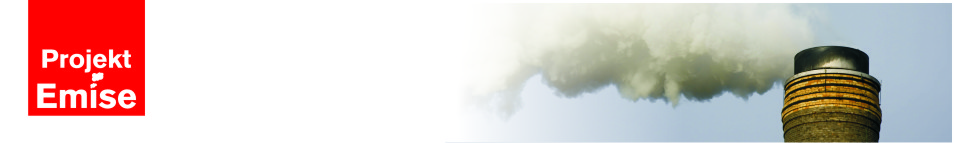 PARTNERSKÉ ŠKOLY NA OPAVSKU
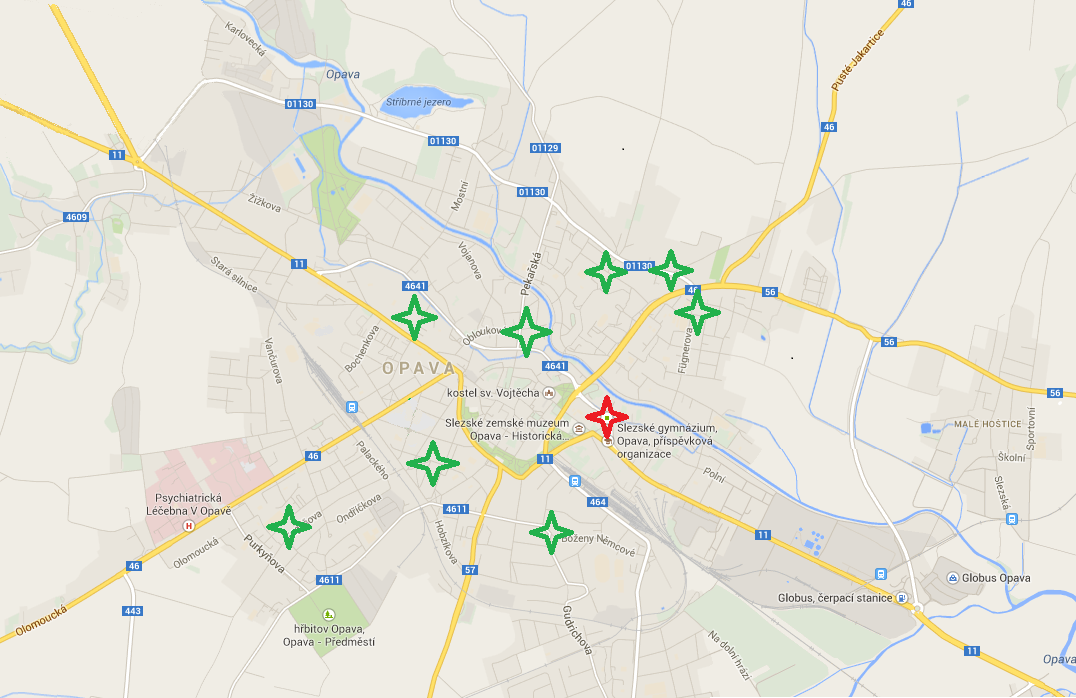 ZŠ ŠRÁMKOVA
ZŠ VRCHNÍ
ZŠ EDVARDA BENEŠE
ZŠ MAŘÁDKOVA
SLEZSKÉ GYMNÁZIUM OPAVA
ZŠ GENERÁLA H. PÍKY
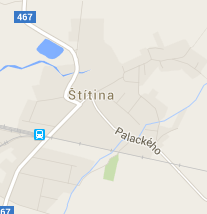 ZŠ TGM
ZŠ ENGLIŠOVA
ZŠ BOŽENY NĚMCOVÉ
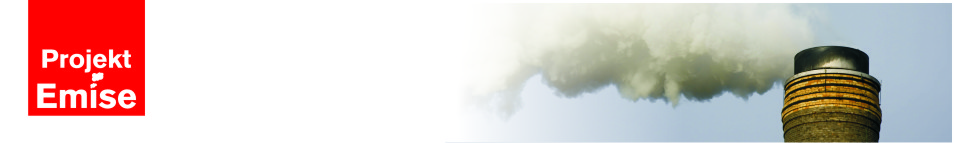 PARTNERSKÉ ŠKOLY
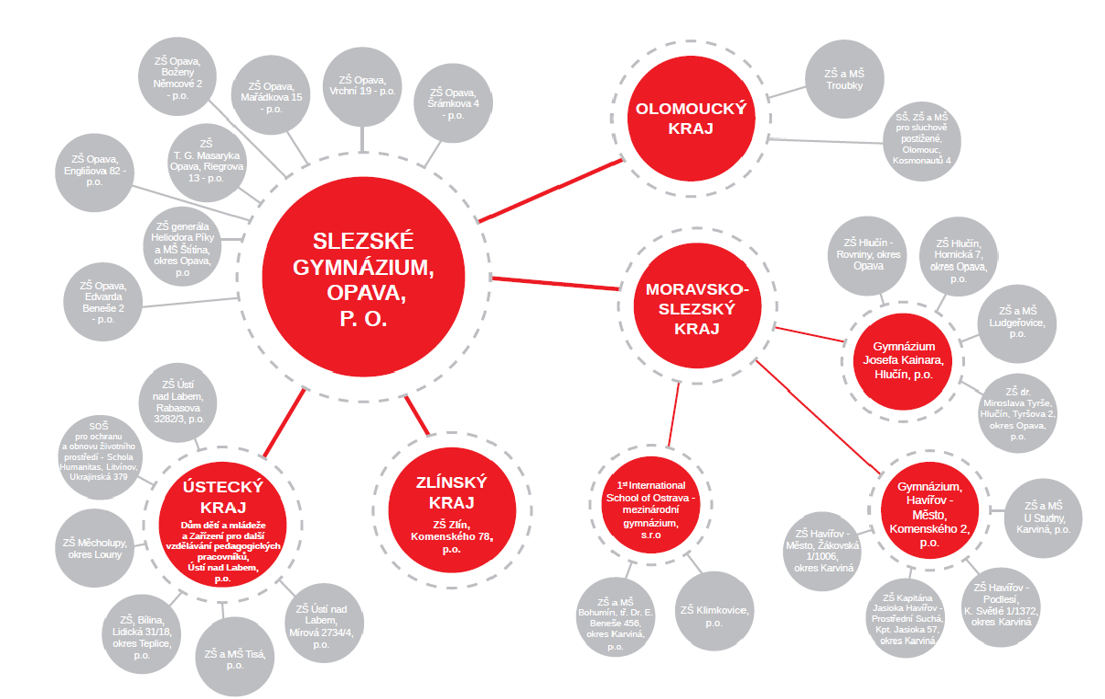 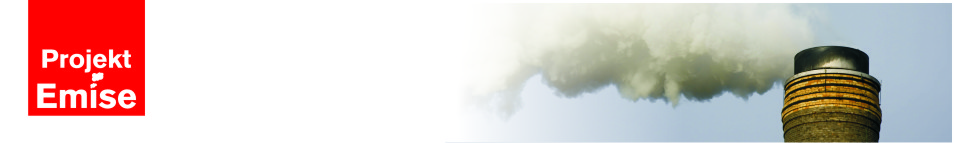 INFO NA INTERNETU
Stačí zadat do googlu:
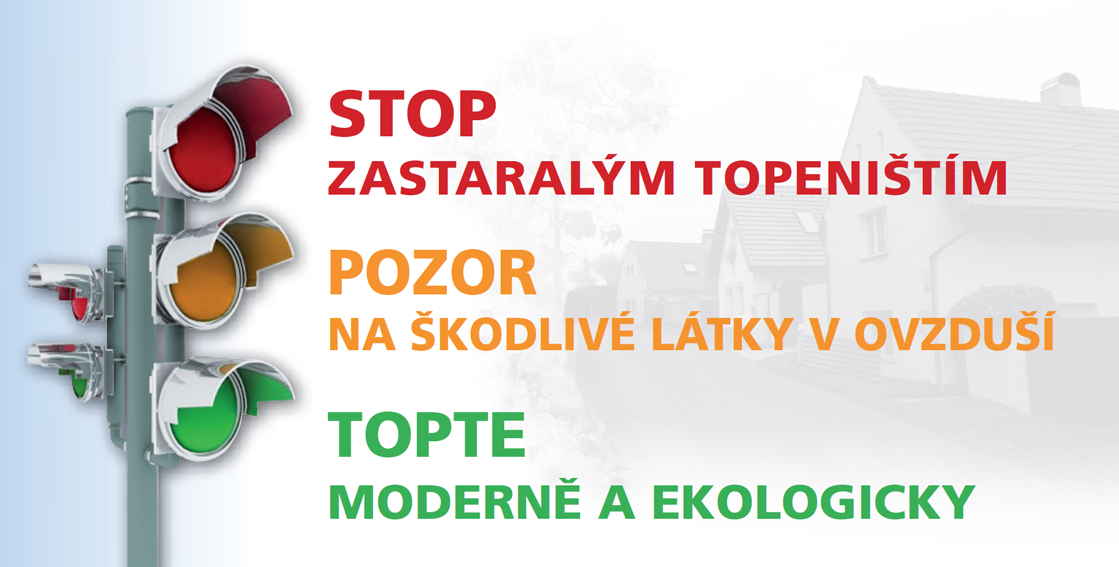 Lokální topeniště
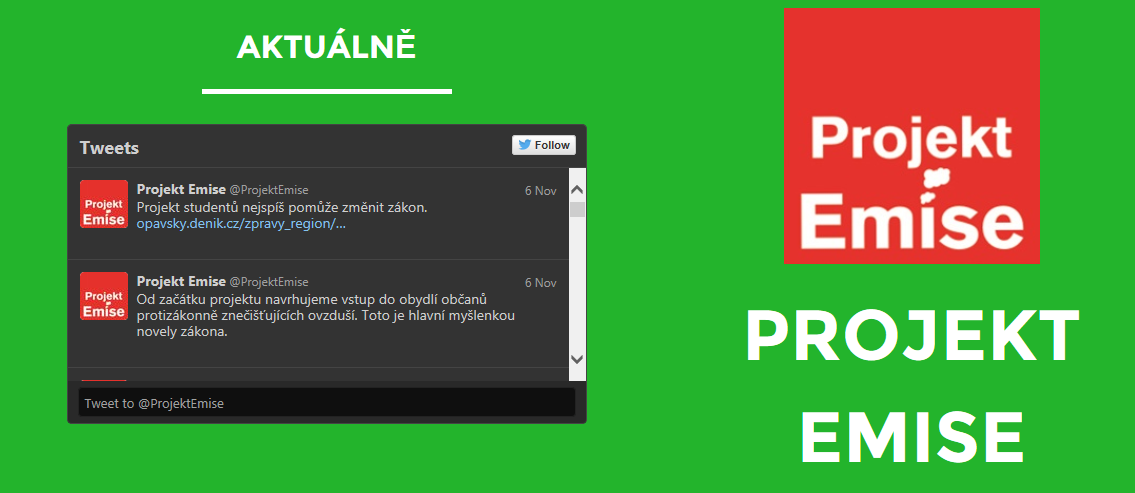 Projekt Emise
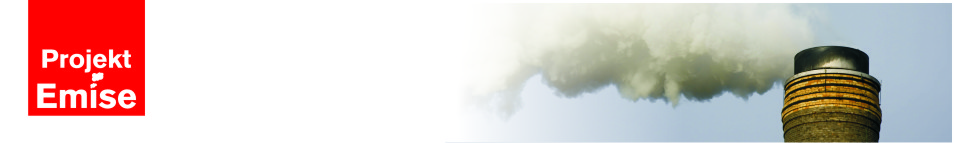 JAK SPRÁVNĚ (NE)TOPIT 
A KOTLÍKOVÉ DOTACE
Jak správně (ne)topit:

 https://www.youtube.com/watch?v=8OEojzJ7g-4&feature=youtu.be
Kotlíkové dotace:

https://www.youtube.com/watch?v=G2soVdz-_qE&feature=youtu.be
Spot EMISE:

https://www.youtube.com/watch?v=gBEw6-wGCuw
Film EMISE:

https://www.youtube.com/watch?v=7Ir1wd6SLgs&list=PLnZlTOwO9xThfYztMzNsAmK9N4VDevcMy&index=1
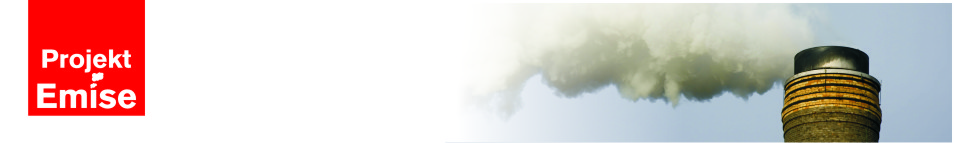 CÍLE
CHCEME ZLEPŠIT OVZDUŠÍ NEJEN PRO NÁS, ALE I PRO NAŠE POTOMKY!
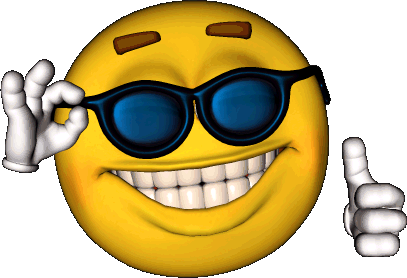 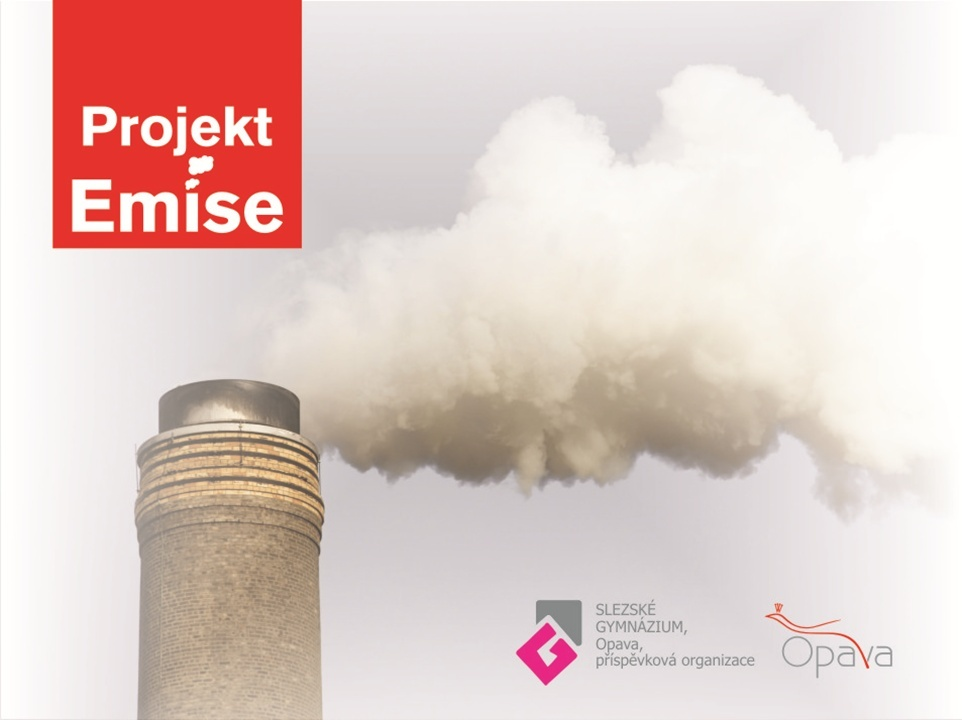 DĚKUJEME ZA POZORNOST